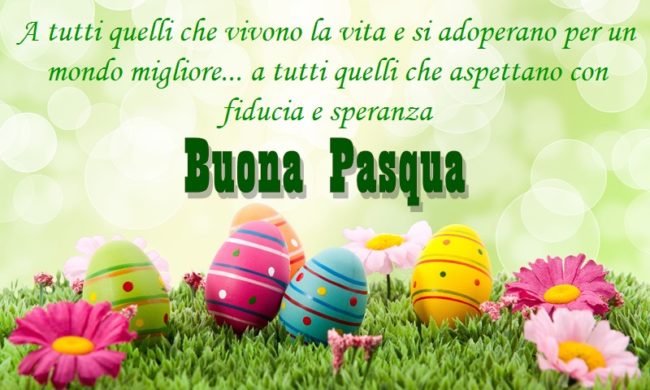 DAL PRESIDENTE
 E DALLO STAFF DI 
ARIETE ONLUS